IN5430
Seminar 5.2.20

Tensions in architecture and governance 
Launching and bootstrapping platforms
Generativity
Exercise 1 (5min+8min)
Repetition: discuss and define architecture and governance in relation to platforms.
[Speaker Notes: Architecture: How the platform is built. Determines the structure of dependencies between the task structure of the platform owners work and app dev work.  Decides how app dev can happen in a platform.  Modularization. Good for innovation on platform. Think Lego bricks. Removal and replacement – uten å påvirke det andre. Bra for å dele ansvaret mellom plattformeier og utvikler. 
- Reduce structural complexity

Governance: (Pricing / create incentives, Control portofolio – ensures integration, Decision rights partitioning / provides autonomy) Tiwana
Gov -> reduce behavioral complexity

Governance structure er veldig avhengig av arkitekturen. Samme gov. Strategi kan være helt feil hos noen med en annen arkitektur.]
Recap: Tensions (5min+10min)
Exercise 2
How can a software platform architecture and governance deal with the tensions?
Discuss and provide examples
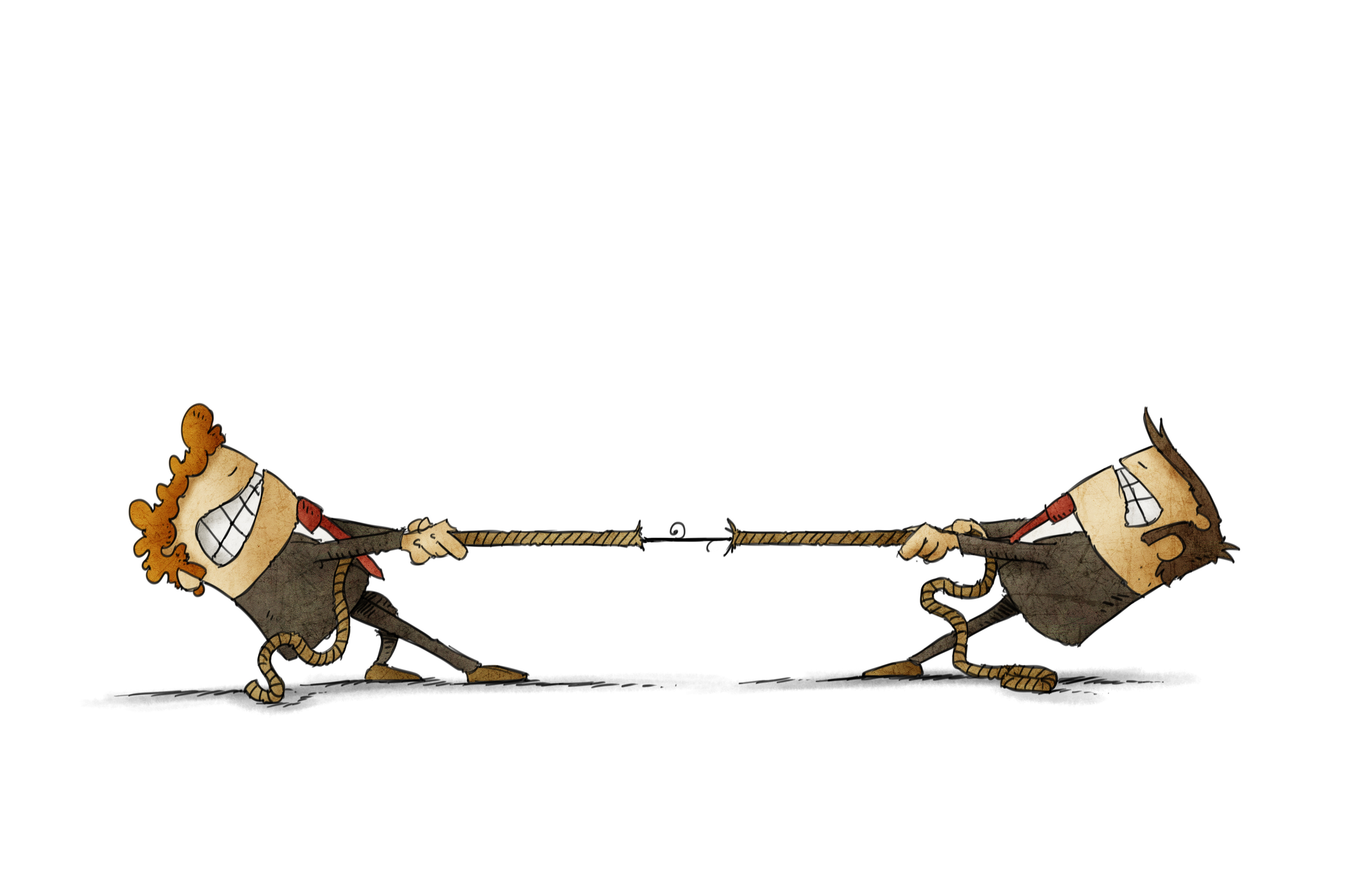 Source: The Tensions of Leadership
[Speaker Notes: Tensions: 

Consolidation --> combining a number of things into a single more effective or coherent whole.

Arch: Stability (stable core – centralized, integrated, uniform). Change (dynamic periphery – decentralized, modularized, variety)
Gov: Stability (platform owner /controller). Change (autonomous app developers).]
Platforms
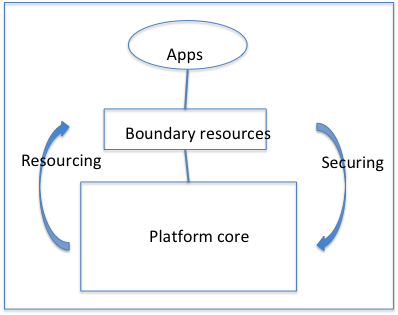 Network effects – self-reinforcing processes
Larger installed base
More complements produced
Further adoptions
Greater credibility of standard
Reinforces value to users
[Speaker Notes: Network effects  creates this self-reinforcing process
But how can we start this process??]
Break!
Exercise 3  (2min+3min+5min)
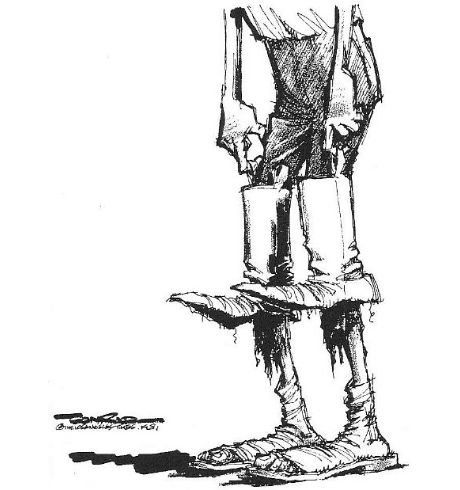 Use 2 min to write down your definition of the concept «Bootstrapping».

Discuss and compare your definition with the person sitting next to you.
Source: Pinterest
[Speaker Notes: An entrepreneur who risks their own money as an initial source of venture capital is bootstrapping. For example, someone who starts a business using $100,000 of their own money is bootstrapping.

Bootstrap Telemed network: 1. User´motivation and knowledge, 2. Use areas and situations, 3. aspects of technology, 4.Coordinating institutions
Bootstrapping design principles
Design initially for usefulness
Draw upon existing installed base
Expand installed base by persuasive tactics]
Exercise 4 (5min+5min)
Use the platform that you have chosen for the group project. Discuss what different launch tactics might have been used.
If your group hasn´t chosen a platform yet, choose one of these platforms and discuss:
Facebook
Reddit
Paypal
Launch tactics
Follow-the-rabbit (closed app. – open platform)
Piggyback
Seeding (creating value for  one set of users)
Marquee (target “key” user first)
Single-side
Producer evangelism
Big-bang
Micromarket
[Speaker Notes: Piggyback – connect with existing user base from a different platform (Paypal --> Ebay)
Seeding –create value units that will be relevant for at least one set of potential users (ex offer 5$ mill to dev to create best app – Google, Reddit – fake profiles)
Marquee --> incentives to attract memebers of a key user onto platform (Xbox --> Bungie deal  exclusive)
Single side  create product just for one side, then convert to a platfrom. (OpenTable  first restaurants, then consumers)
Producer evangelism  have the producers of the platform attract userss. (CRM platforms, Skillshare, Udemy – hire popular teachers - attarct students)
Big-bang  Harder to do today. Push market strategies to attract high volume (Twitter at conference SXSW, Tinder – frat party)
Micromarket  start with tiny market that alread interact.  (Facebook – Harvard univeristy)

Paypal on Ebay  started giving people 10$ when signing up. Created bot insiting on paying]
Exercise 5 (5min+5min)
What is generativity? 

What do we mean that digital technology is generative?
Discuss and give example of generative technology
[Speaker Notes: Ikke generativt --> trenger mer ressurser for å lage nye ting
Generativt --> digital technology. Kreves ikke ressurser for å lage flere / ny extensions 
Generativity depends on human and institutions as well as technology. It is a relationship (human+tech+org)
Generativ tech -> internett, android, iOS, data plattforms
Generativitet  linker ulike aktører sammen]
Find your mobile phones (finally)!
We want your feedback about us and what we discuss!

Please help us to improve, and answer the following questions at menti.com

Code: 274017